Herramientas para el cuidado
de equipos
¿De qué hablamos cuando nos referimos al cuidado de equipos?
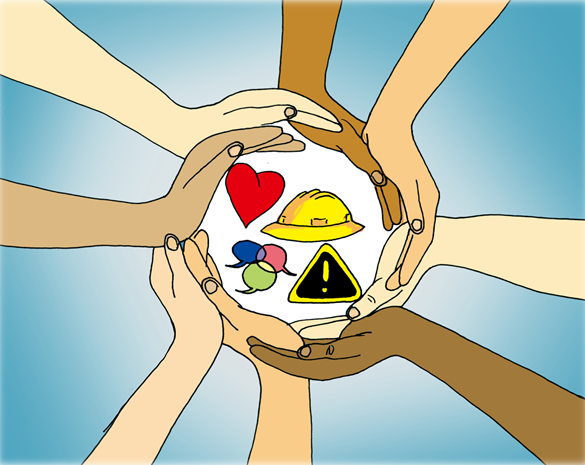 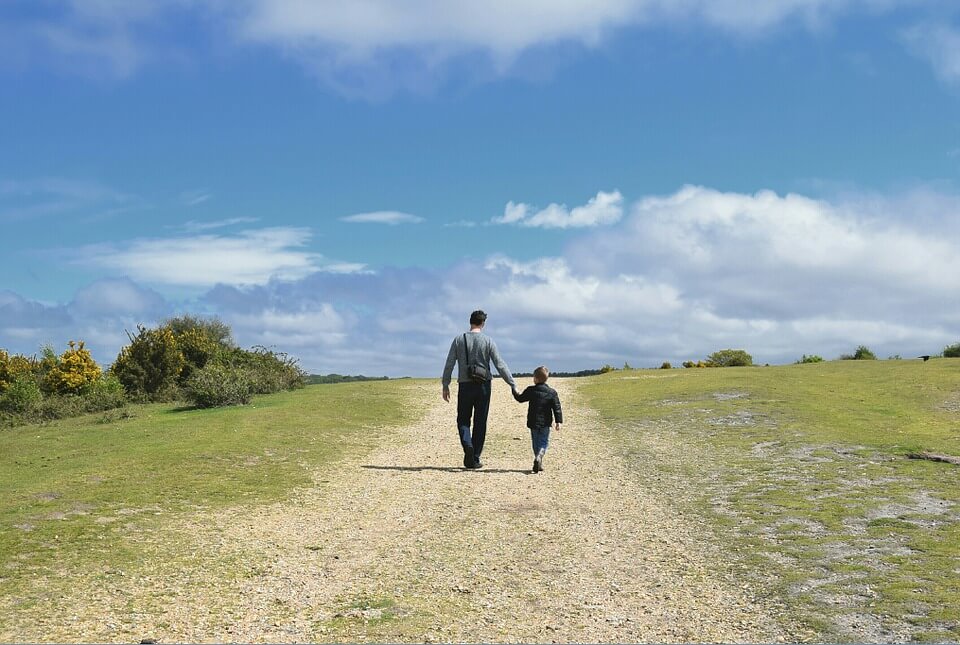 Técnico
Relacional
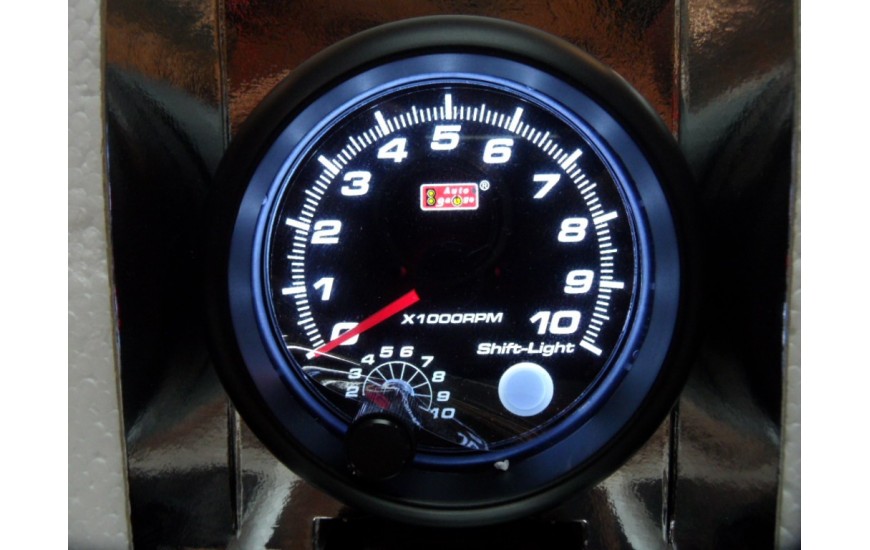 ¿A quiénes cuidan ustedes en la vida?
Un momento significativo en
que cuidaste a alguien
Un momento significativo en
el que te sentiste cuidado por otro
¿Qué acciones de cuidado
realizas en tu mundo laboral?
Somos seres sociales; 
el cuidado lo construimos con otros en las conversaciones
Cuidado de uno mismo (Me cuido)
Cuidado a otros (Te cuido)
Recibir cuidado (Me cuidas)
Cuidado Mutuo (Nos cuidamos)